Linking Heterogeneous Datain Biodiversity Studies:the need for data carpentry
Pamela S. Soltis
Florida Museum of Natural History
University of Florida
Synthetic Research and Complex Data Analysis
Large data sets
Heterogeneous data
Multiple software packages
Multi-step analytical workflows

Where do we get the training to do this?
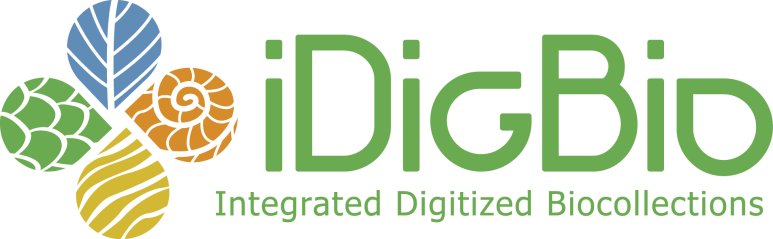 Connecting Trees, Specimens, Tools
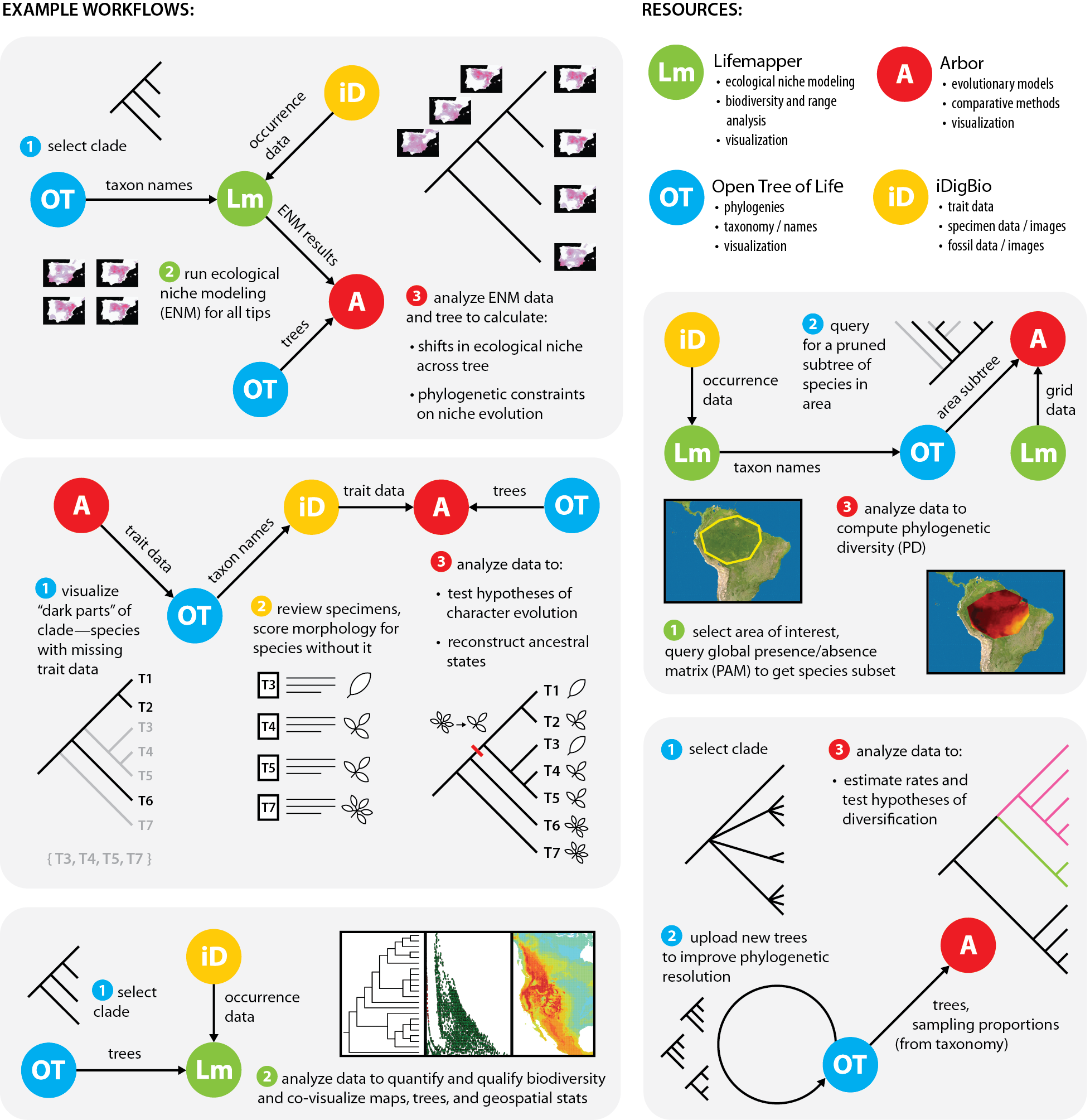 Connecting Trees, Specimens, Tools
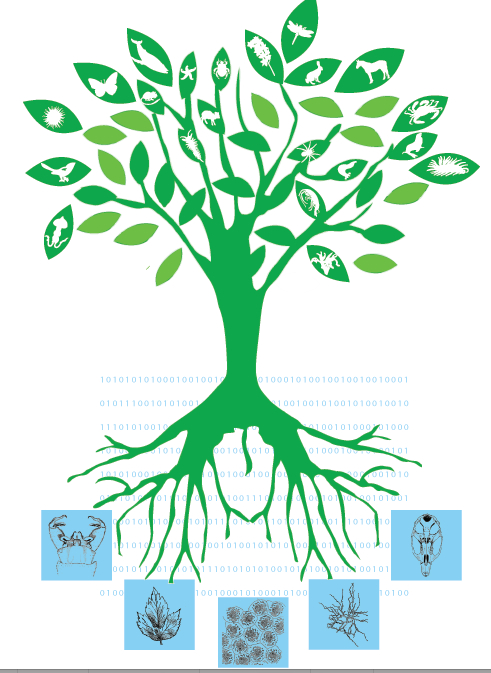 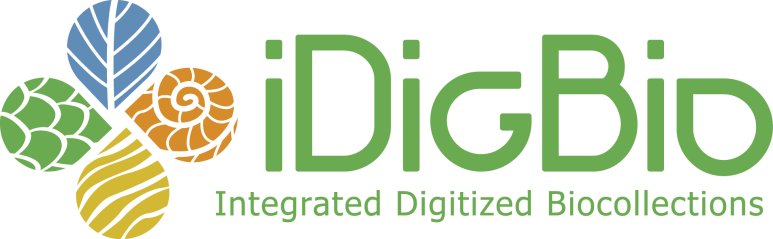 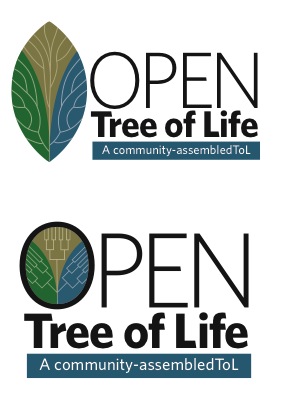 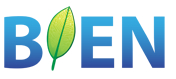 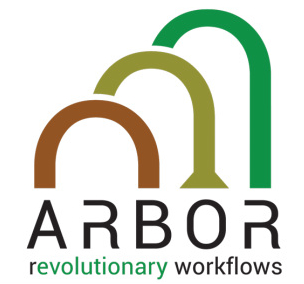 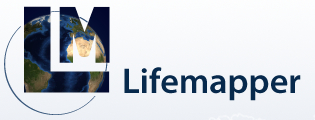 Connecting Trees, Specimens, Tools
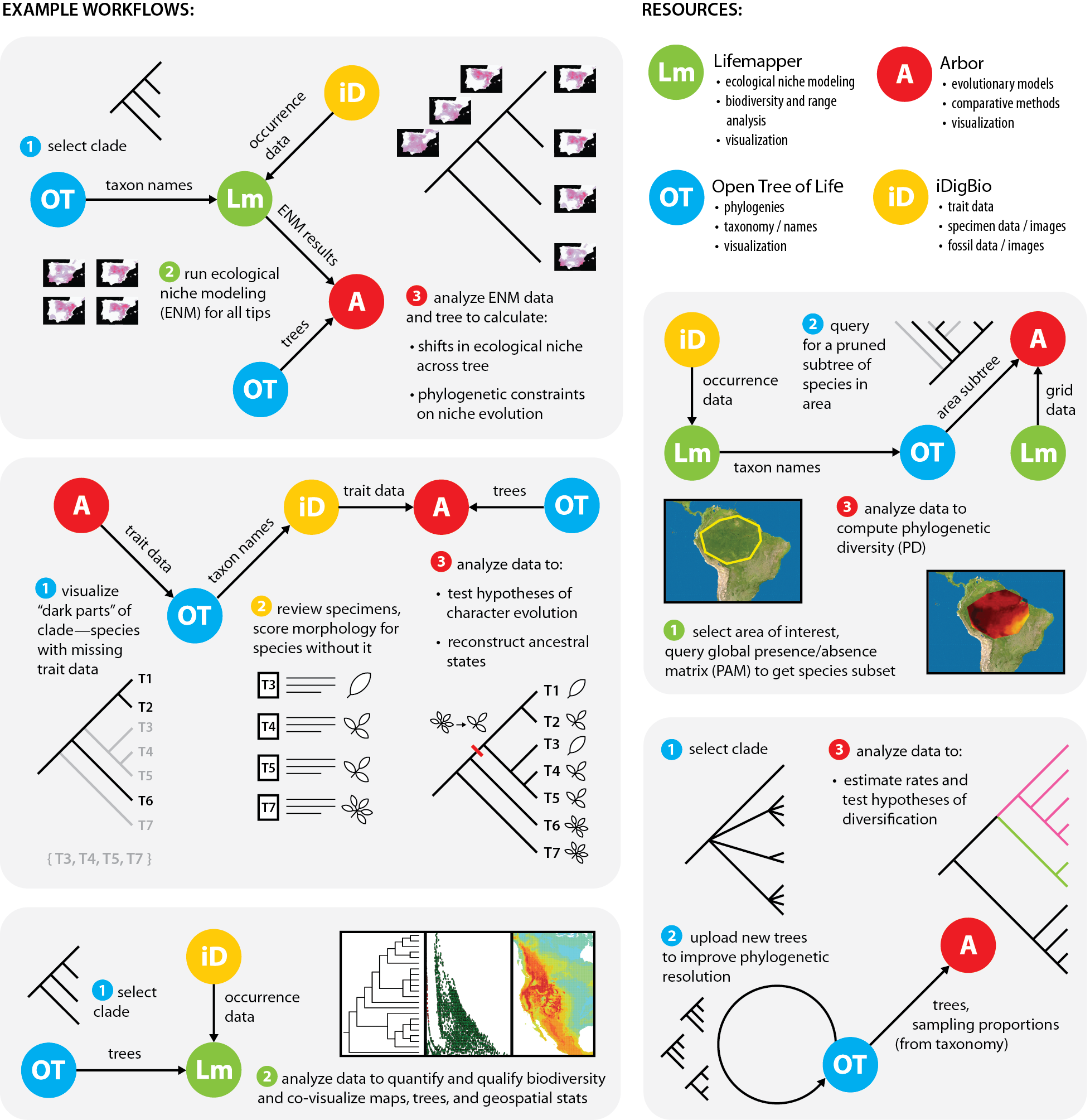 Connecting Trees, Specimens, Tools
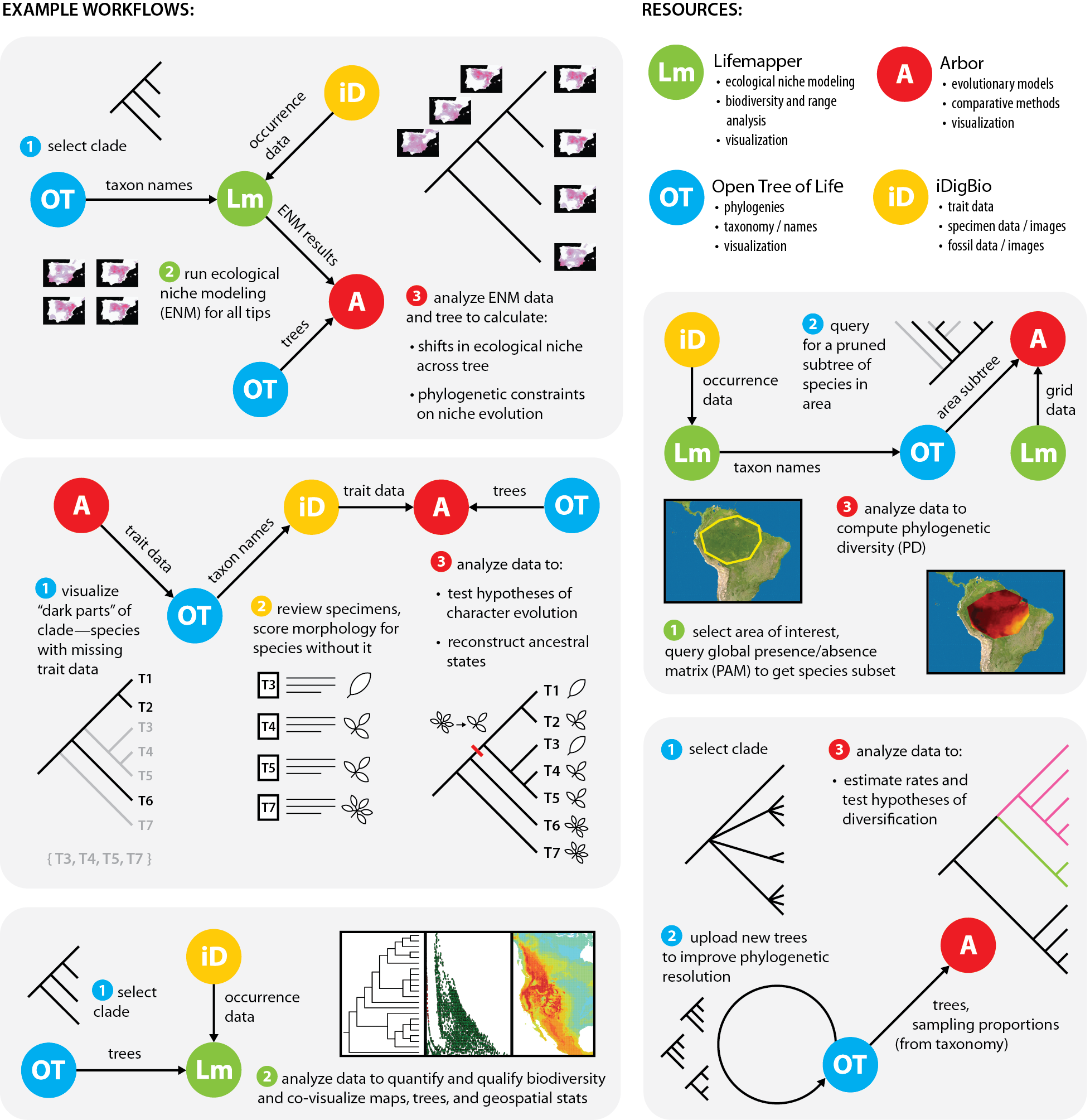 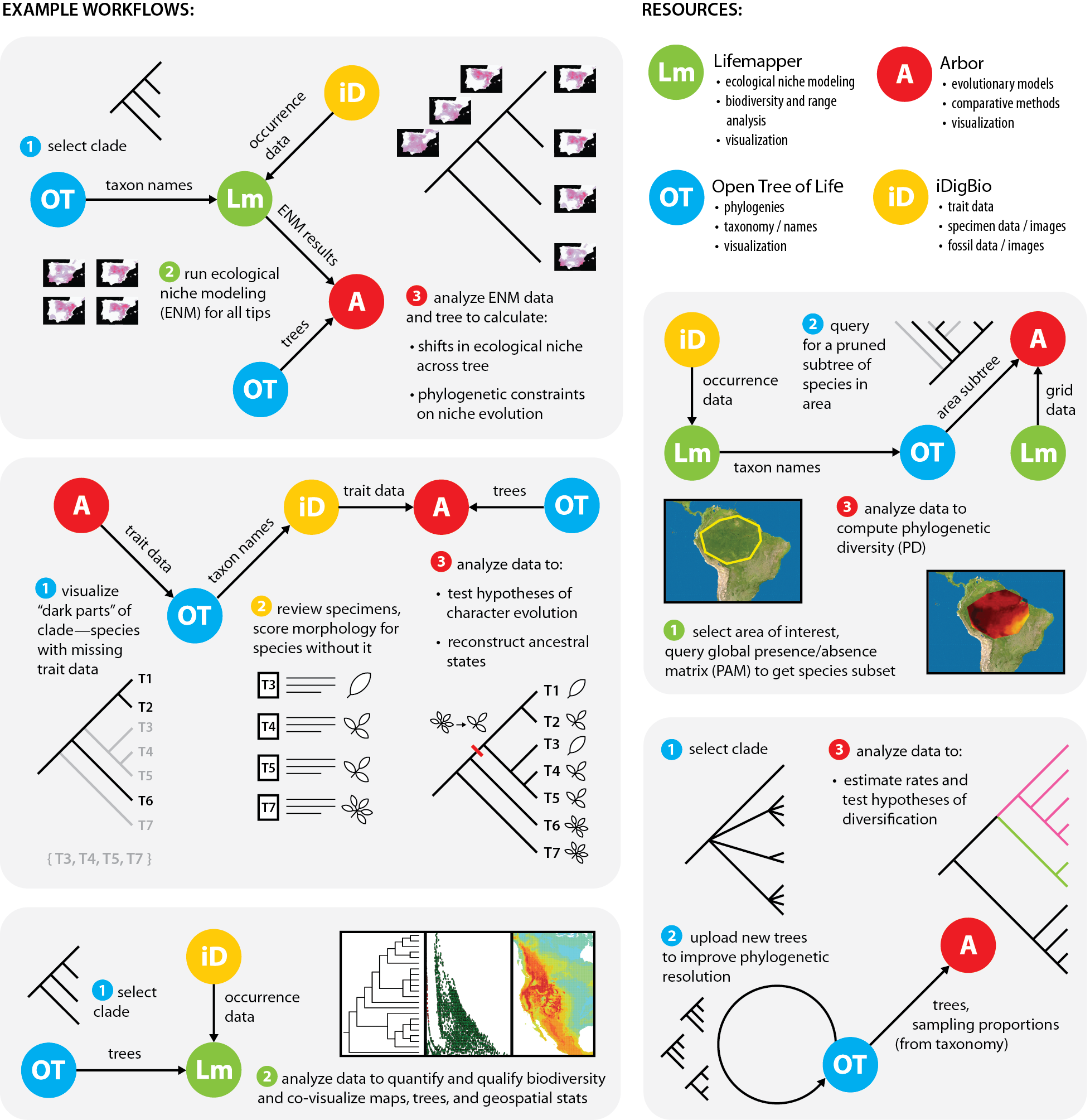 Unpacking…  Phylogenetic Trees
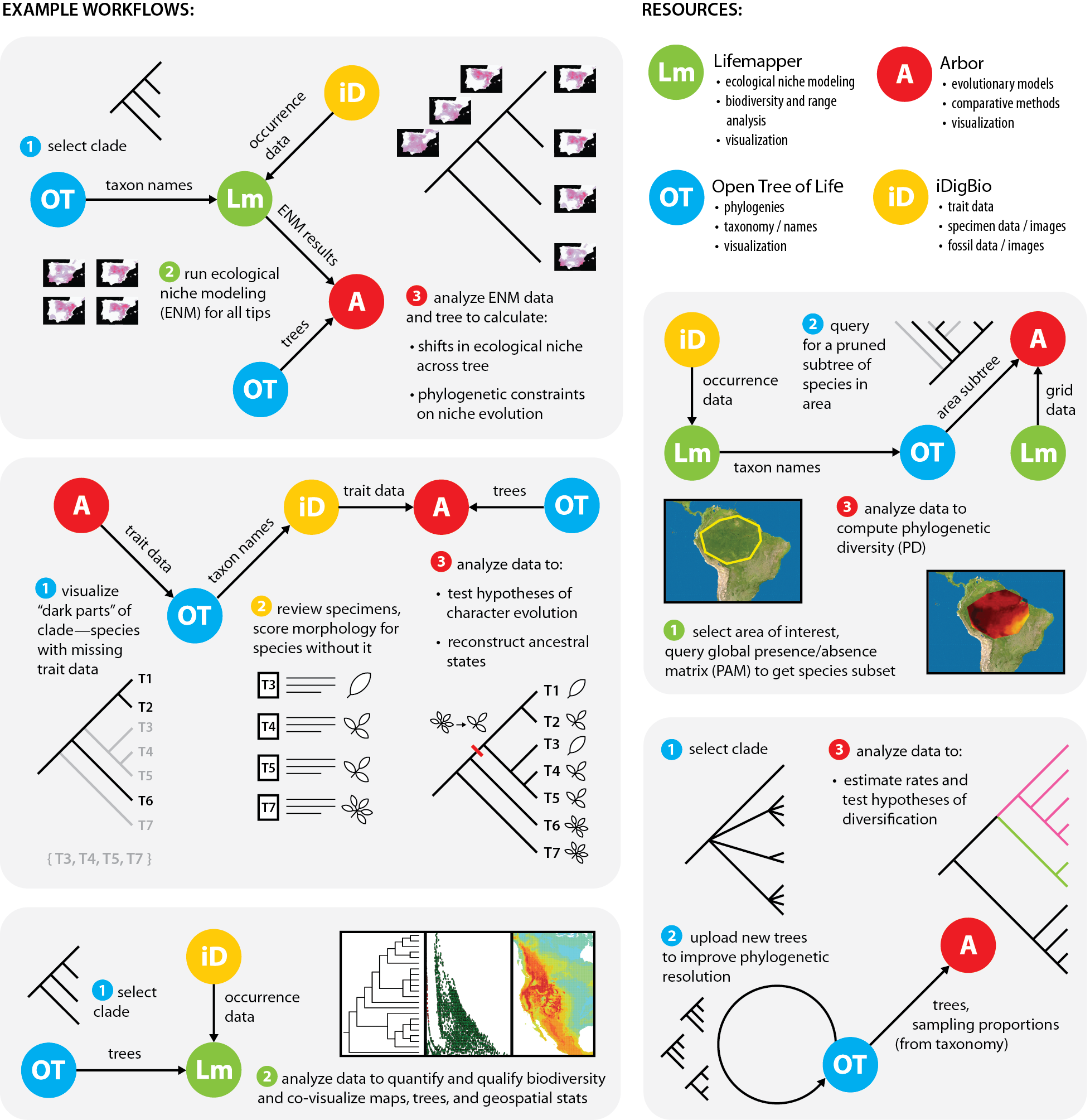 ((cow:12, gnu:10)bigThings:3, (ant:23, bat:19)smallThings:5))
Unpacking…  DNA Sequences
Using DNA Sequences to Build Trees
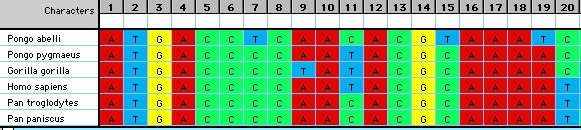 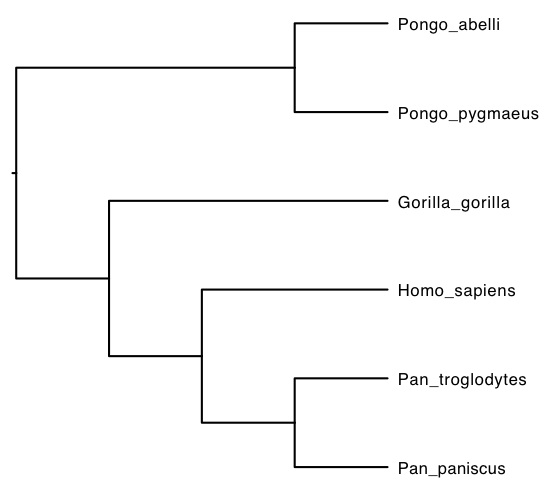 nothinginbiology.org
Connecting Trees, Specimens, Tools
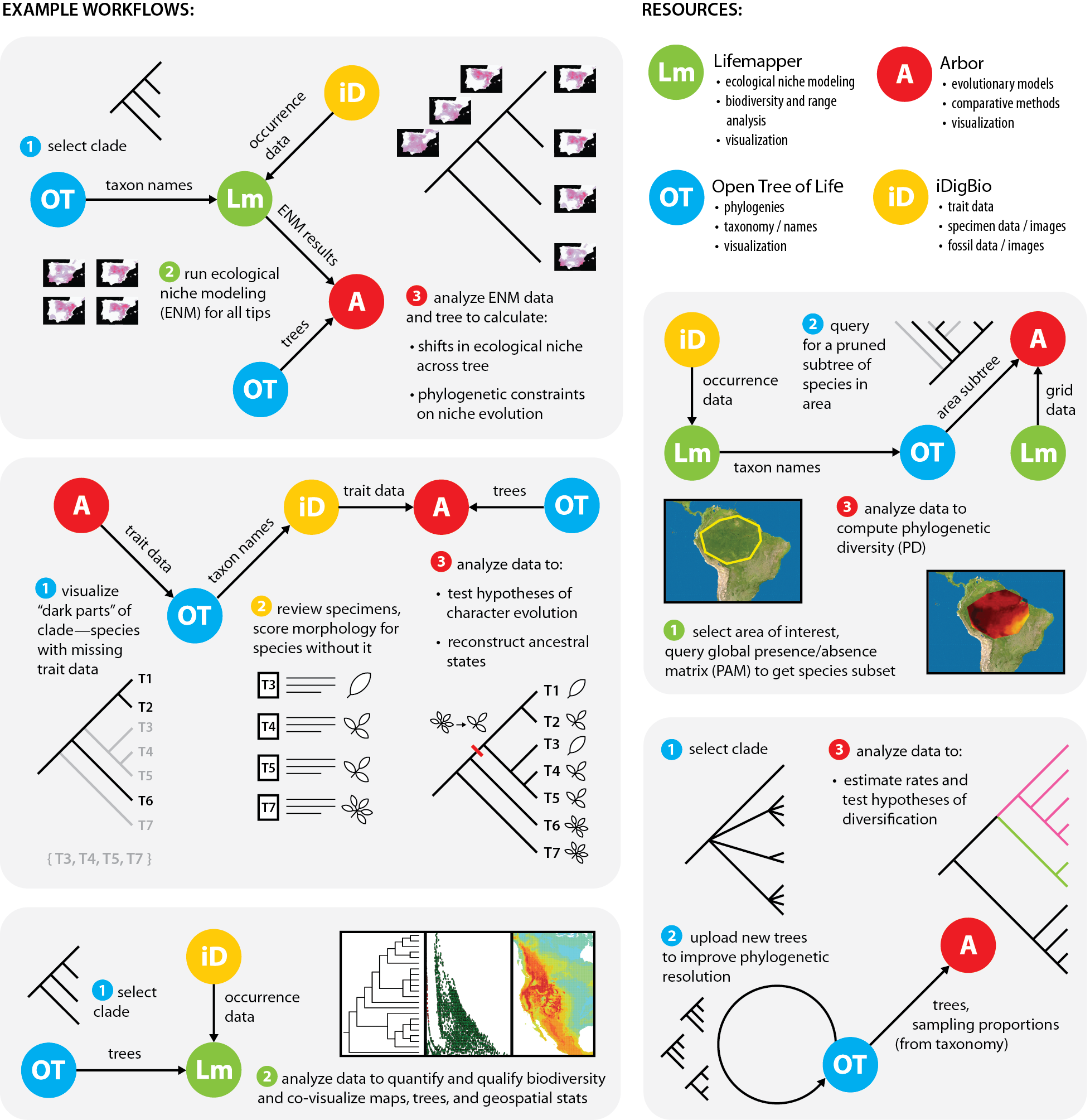 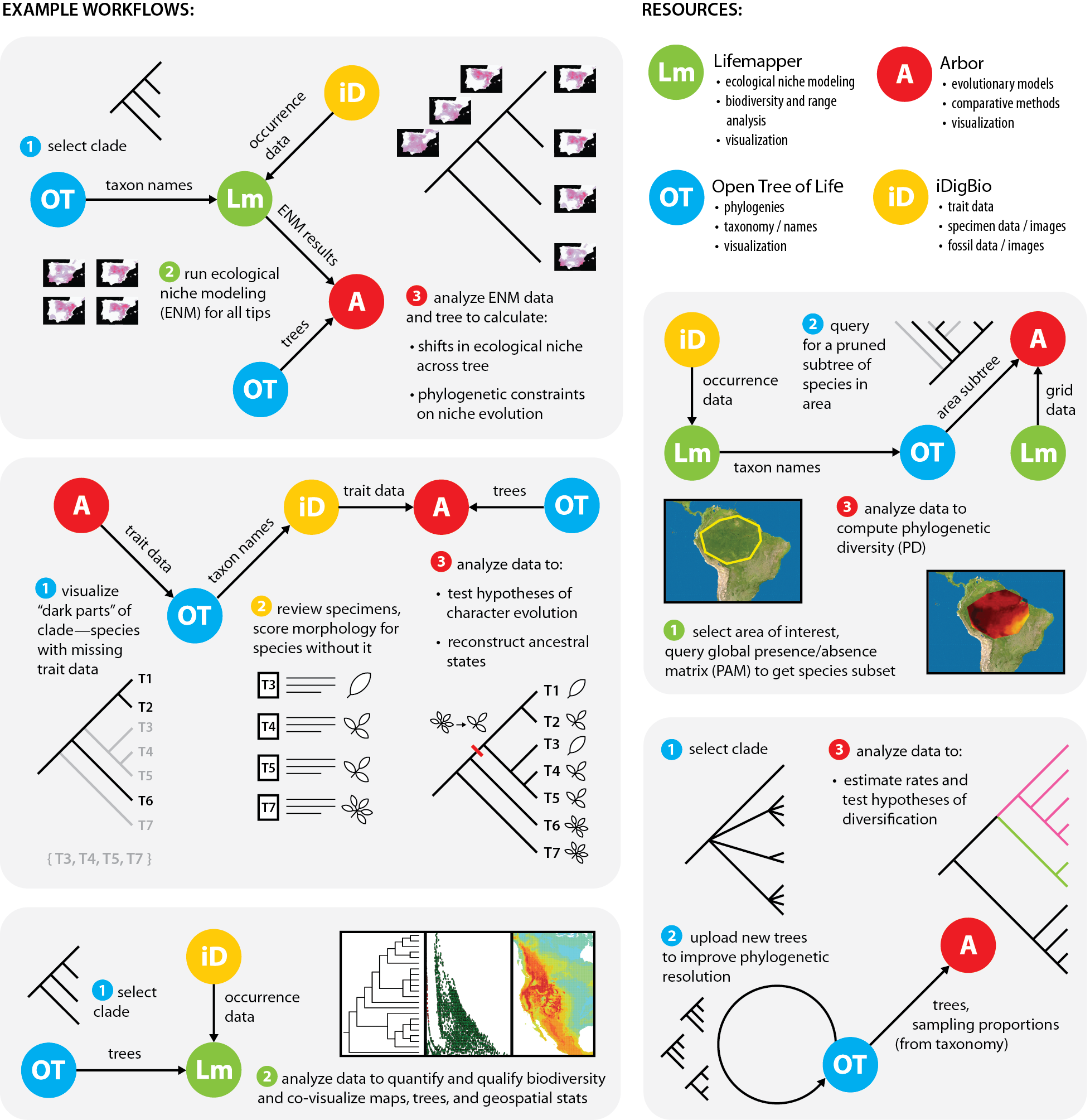 Unpacking…Ecological Niche Modeling: locations
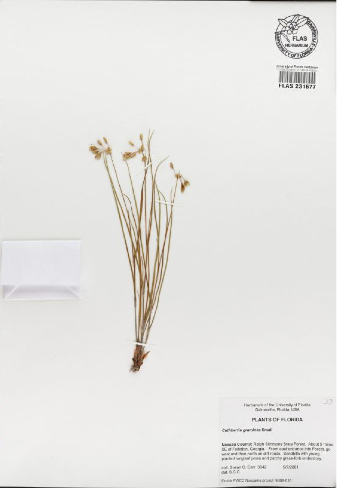 Callisia graminea
grassleaf roseling
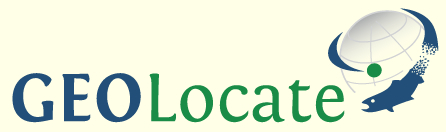 29.65, -82.32
number,dwc:preparations,dwc:identificationVerificationStatus,idigbio:subfamily,idigbio:preparationCount,fcc:pickedBy,dwc:eventRemarks,dwc:VerbatimEventDate,dwc:associatedReferences,idigbio:endangeredStatus,dwc:locationAccordingTo,dwc:georeferenceSources,dwc:associatedSequences,dwc:formation,dwc:higherClassification,dwc:catalogNumber,dwc:verbatimSRS,dwc:higherGeography,dwc:individualCount,dwc:decimalLongitude,dwc:datasetName,dwc:month,dwc:georeferencedBy,dwc:eventTime,dwc:identificationQualifier,idigbio:
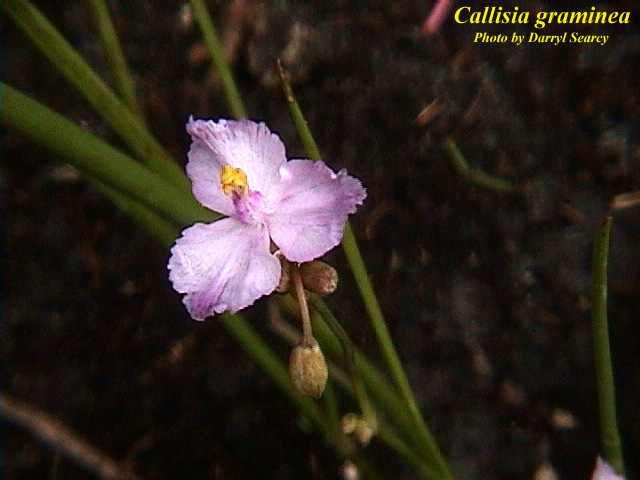 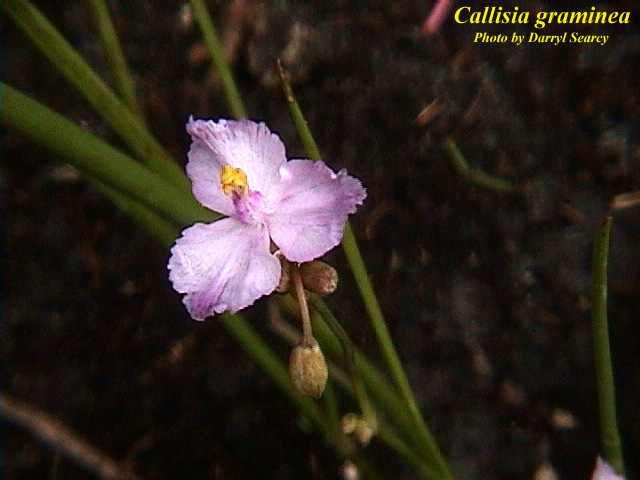 Unpacking…Ecological Niche Modeling:  
Environmental Layers
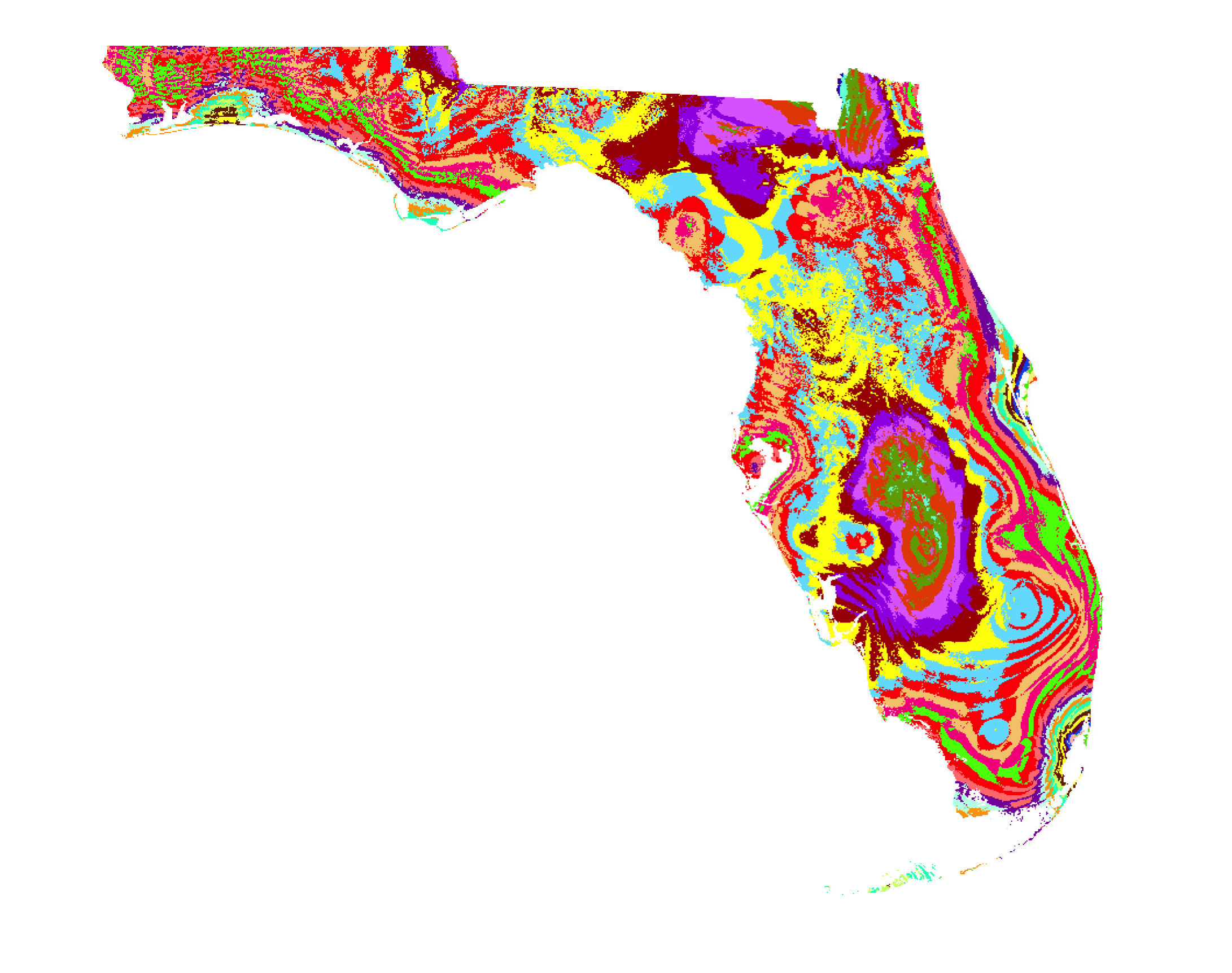 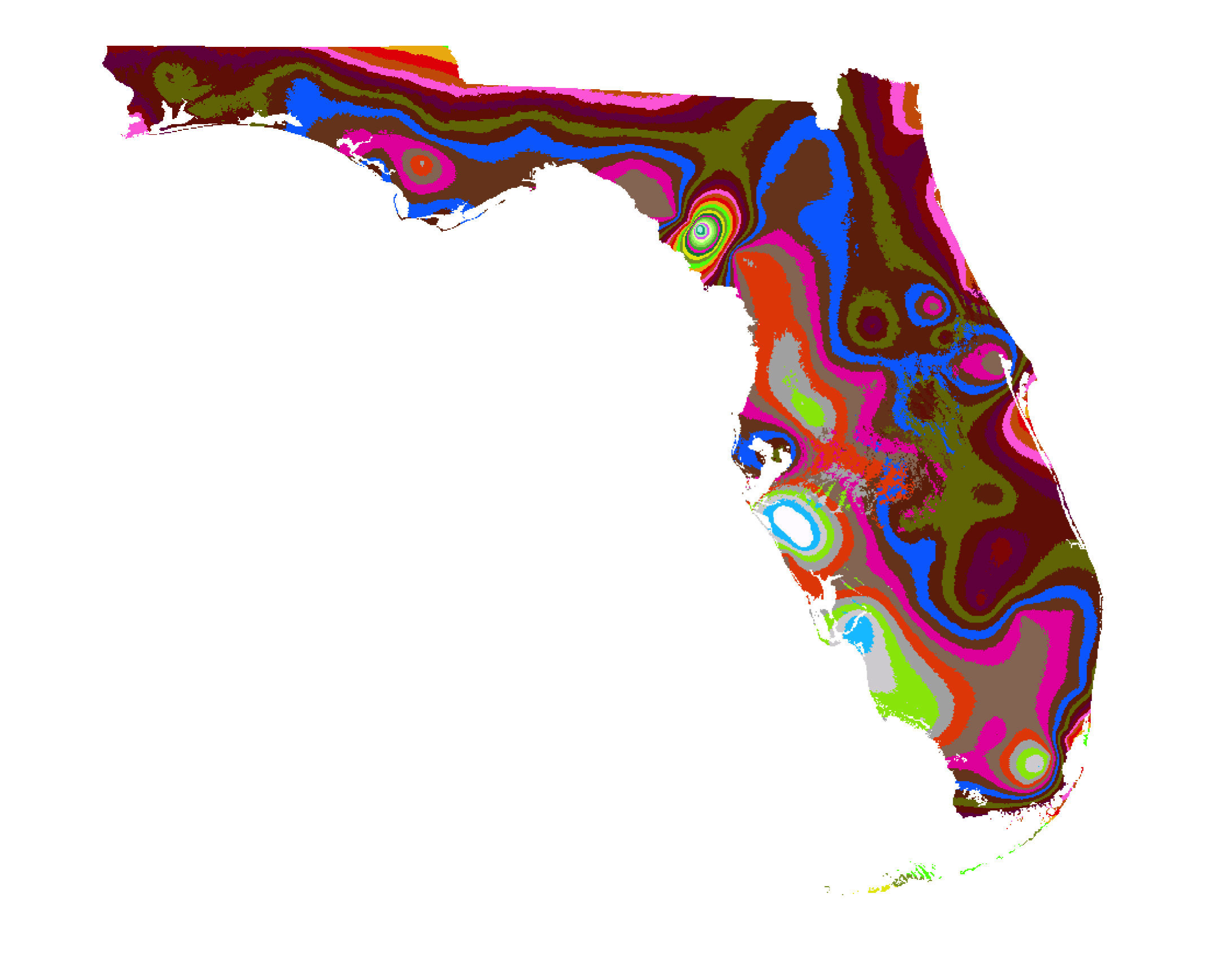 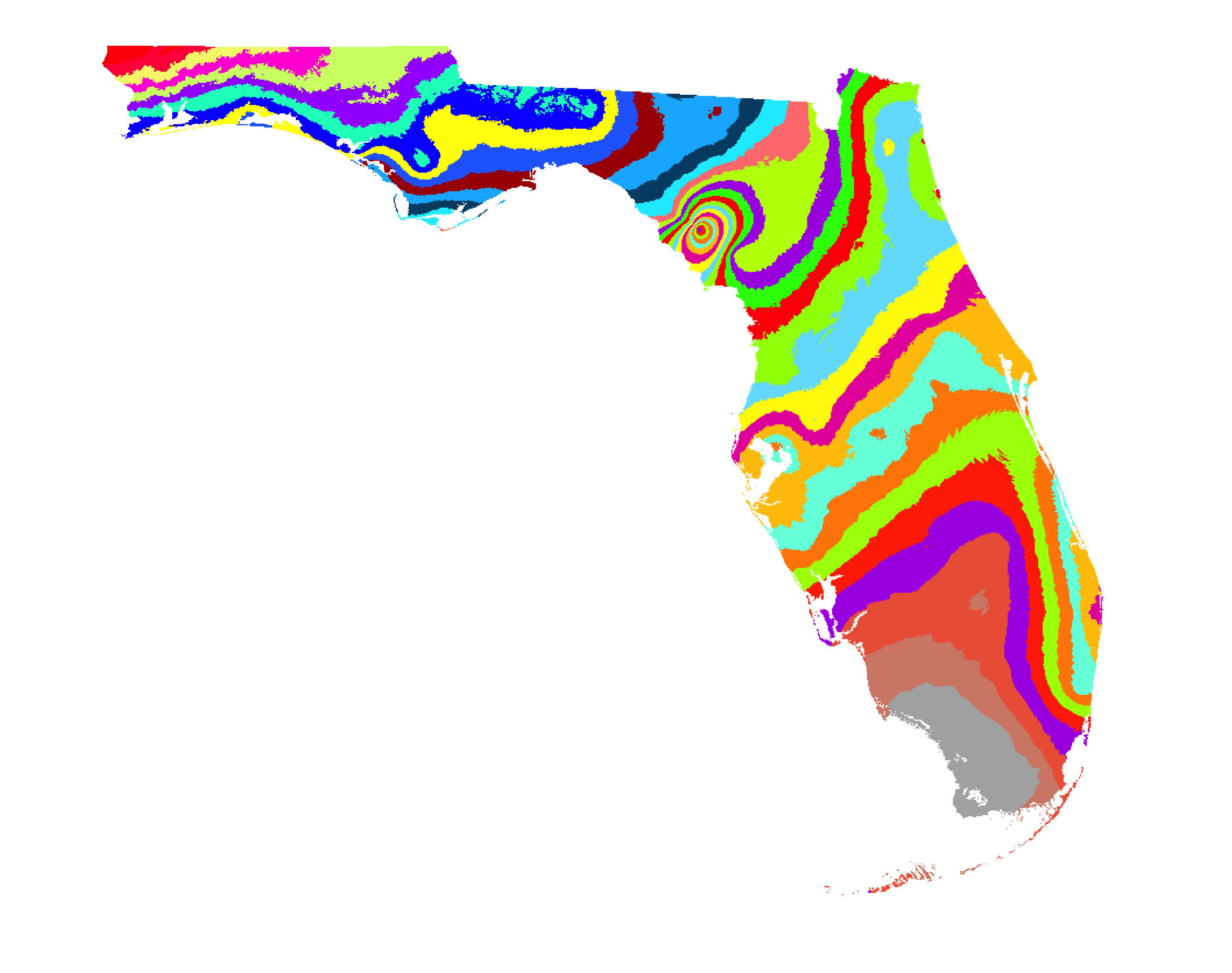 Bioclim 2
Bioclim 1
Bioclim 3
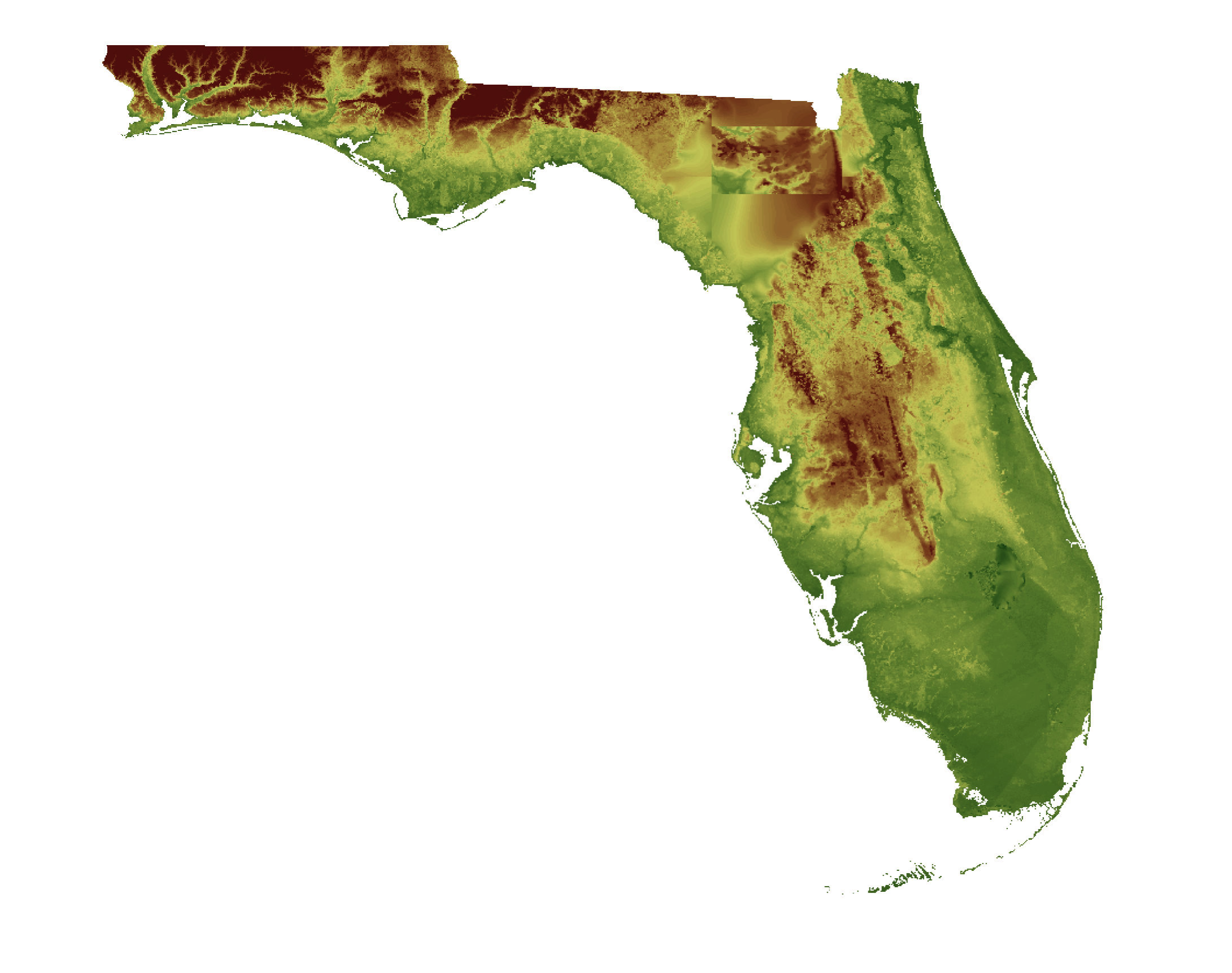 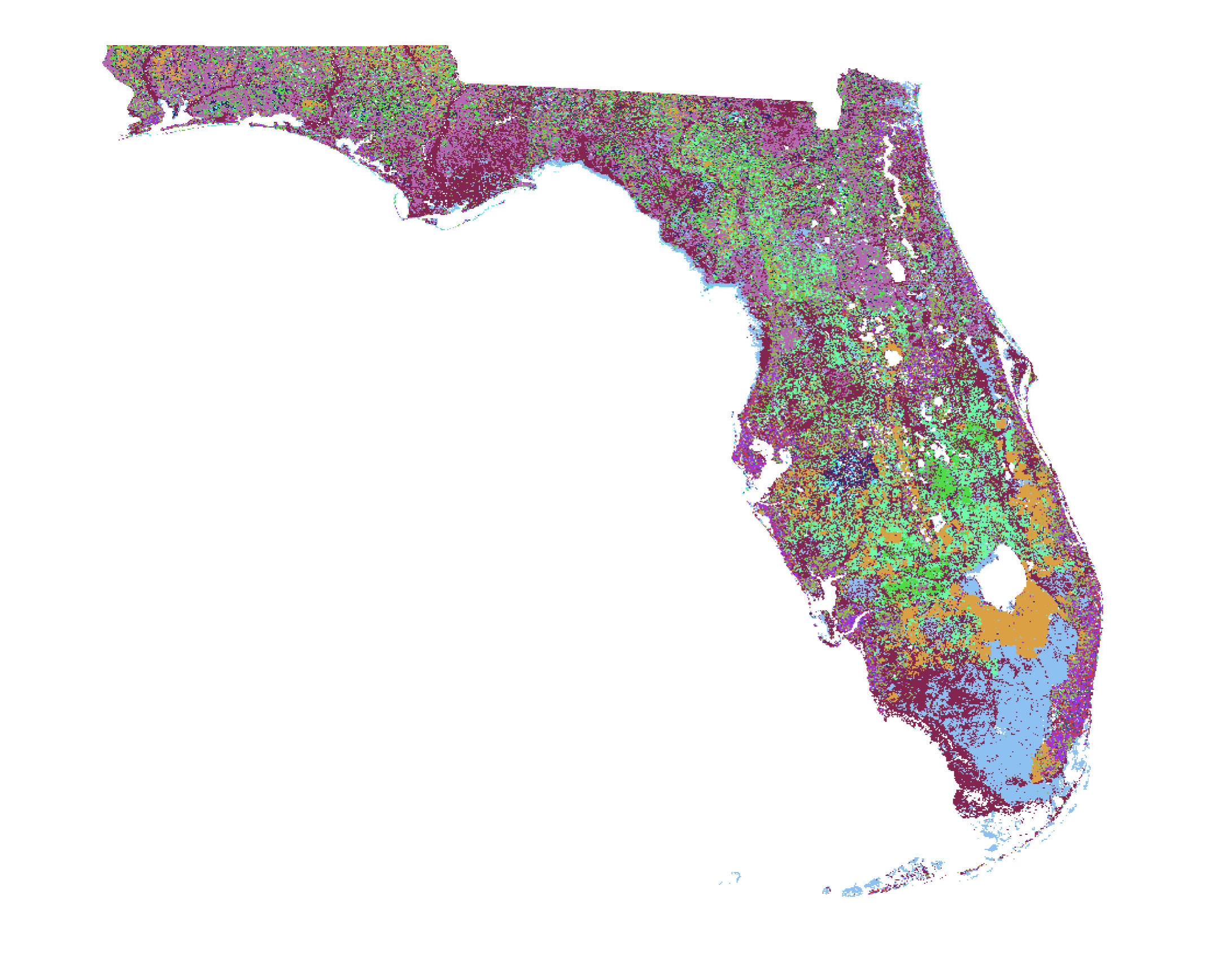 Land Cover
Altitude
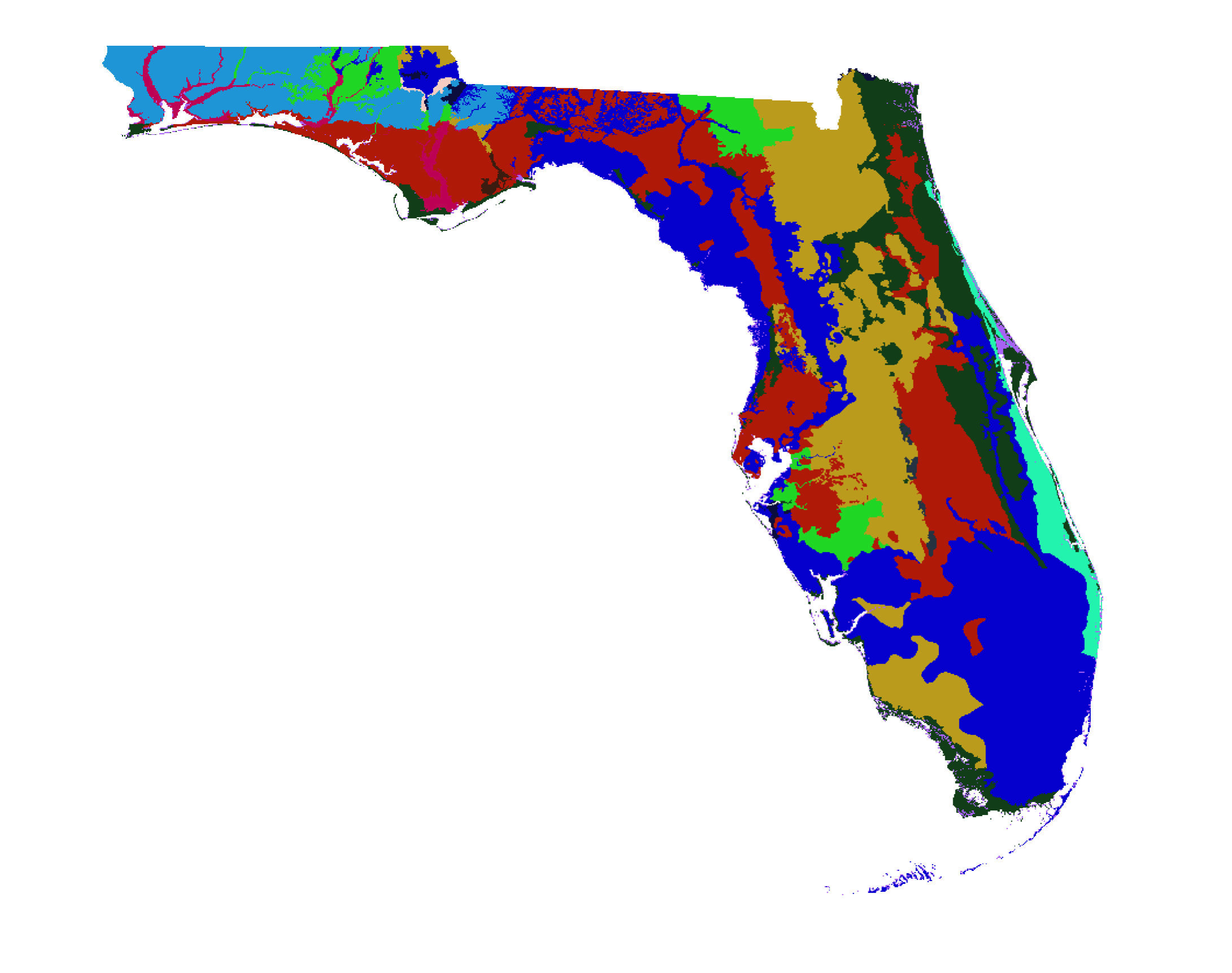 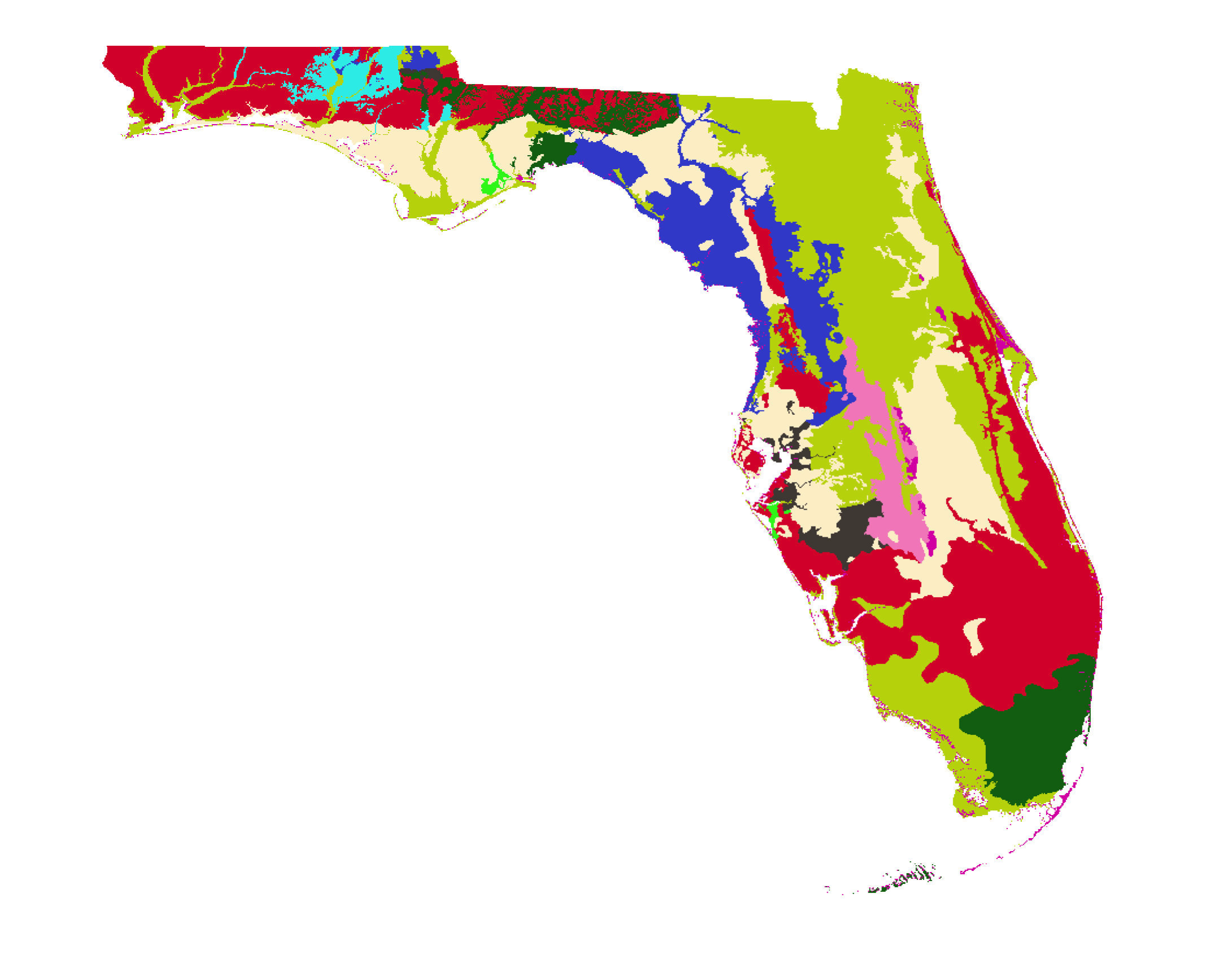 Rock Type 1
Rock Type 2
C. Germain-Aubrey et al.
Connecting Trees, Specimens, Tools
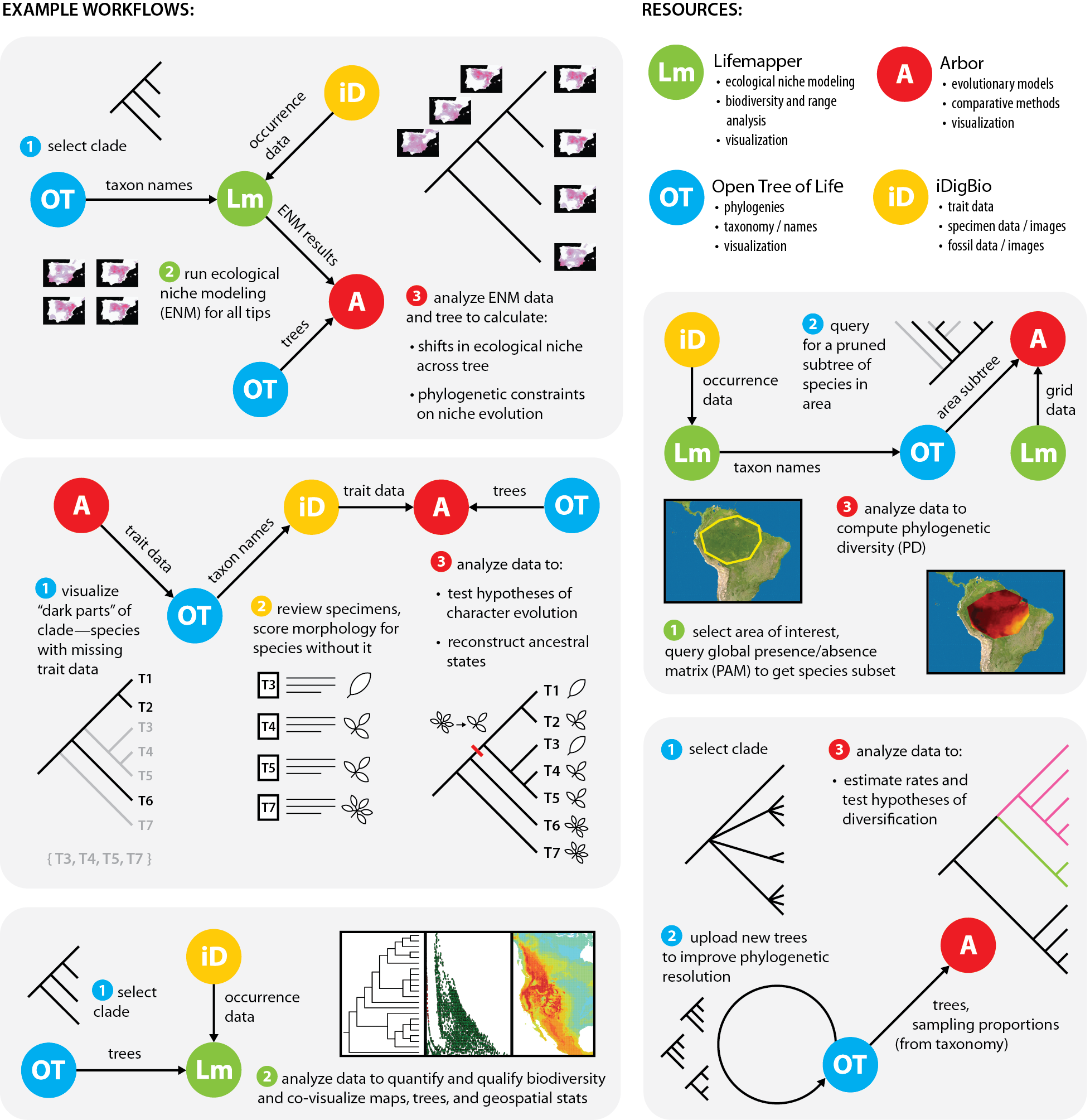 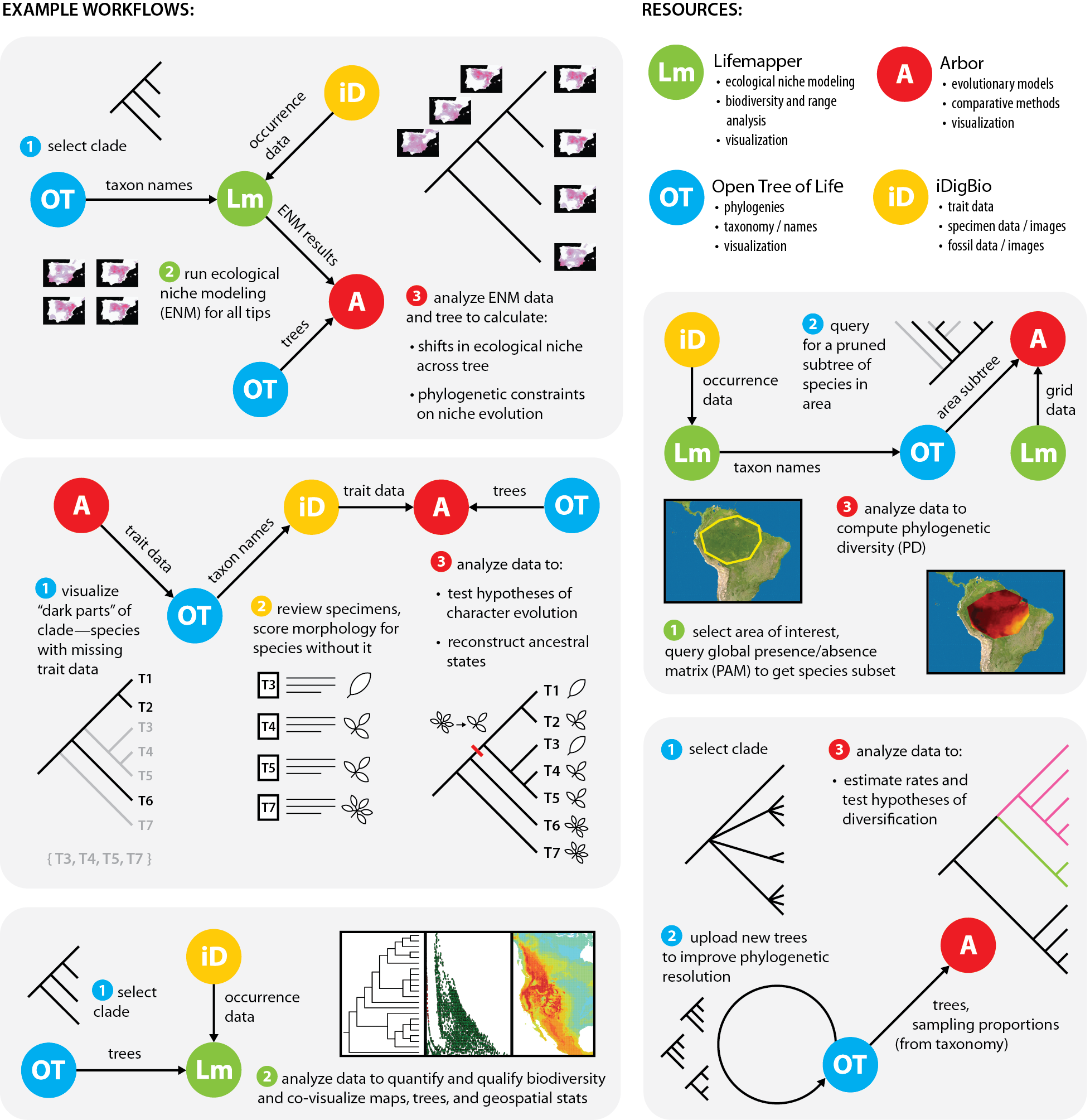 Data Sources
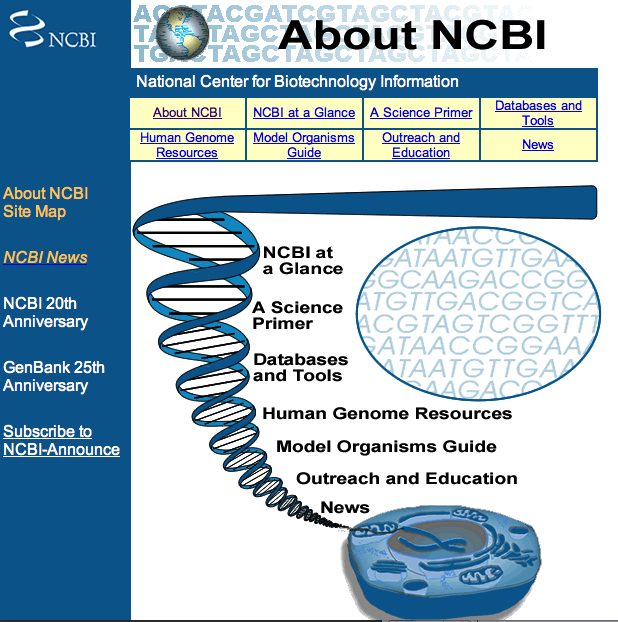 GenBank
TreeBASE
Dryad
iDigBio
Herbarium consortia
Worldclim
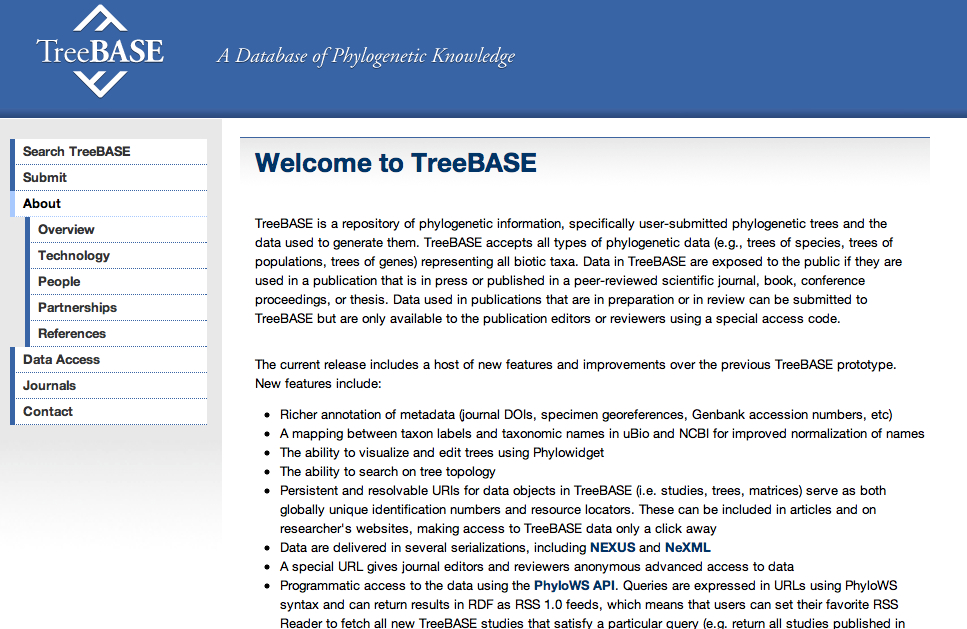 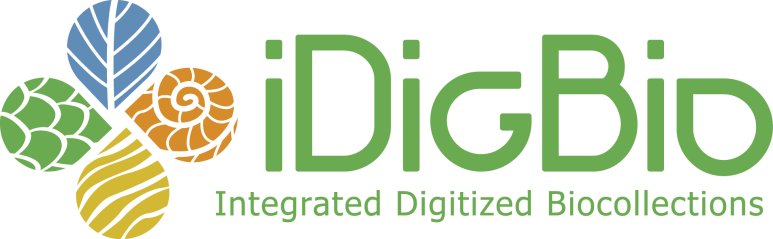 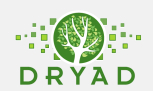 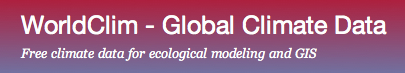 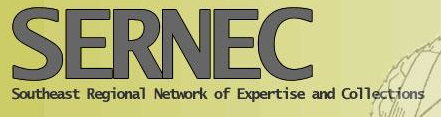 Data Carpentry:  skills…
Necessary for synthetic research
Important for employment
Facilitate data sharing, reproducibility
Prevent/reduce errors
Prevent loss of data, wasted effort & funds
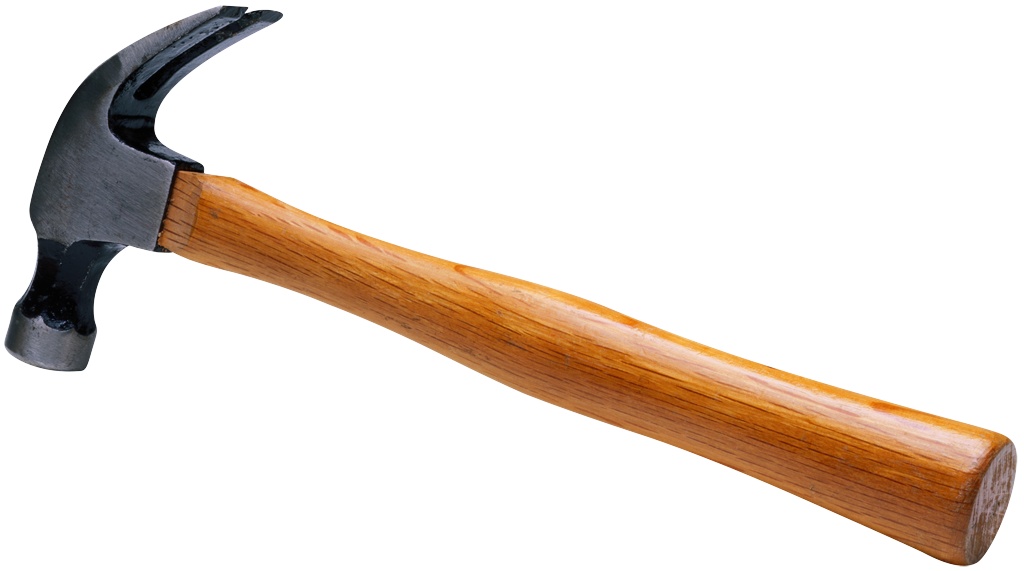 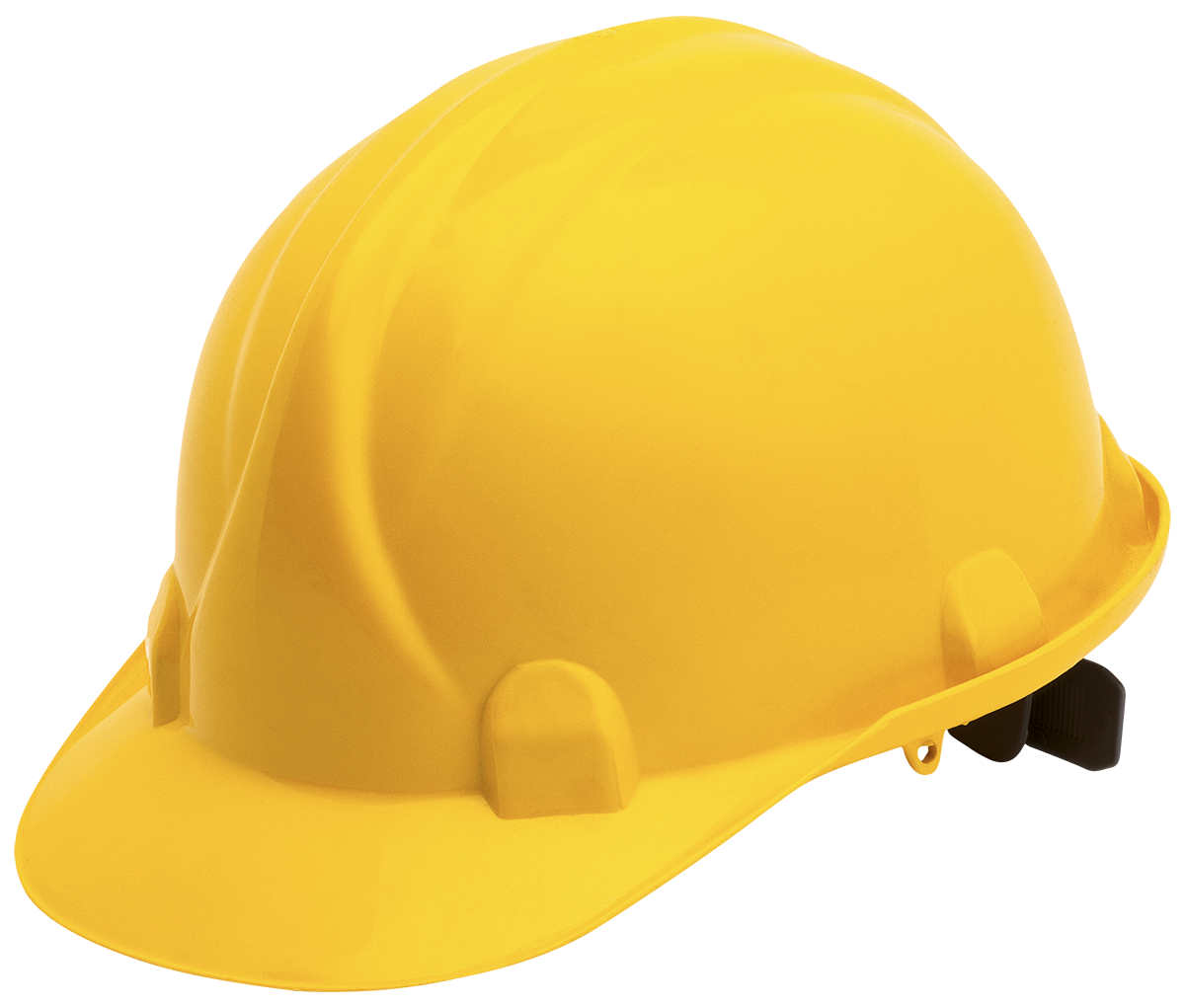 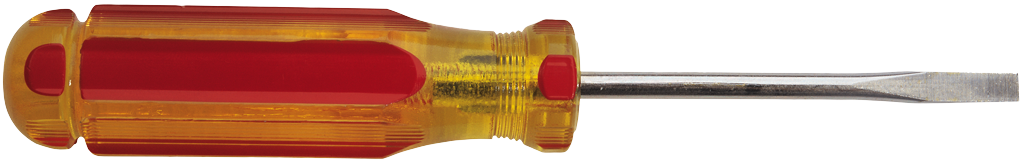 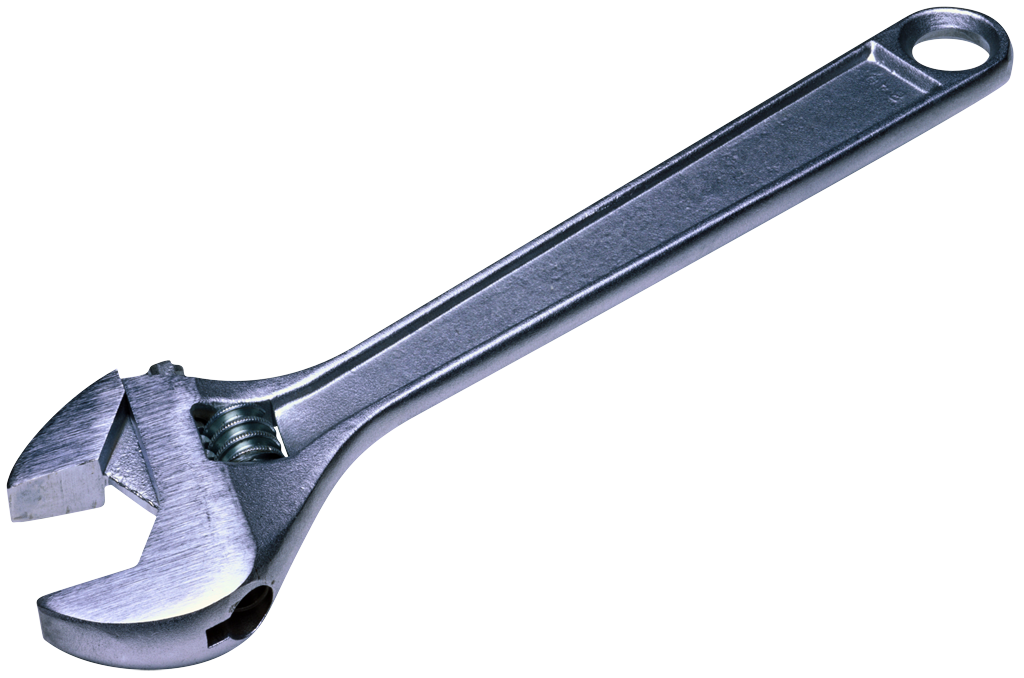 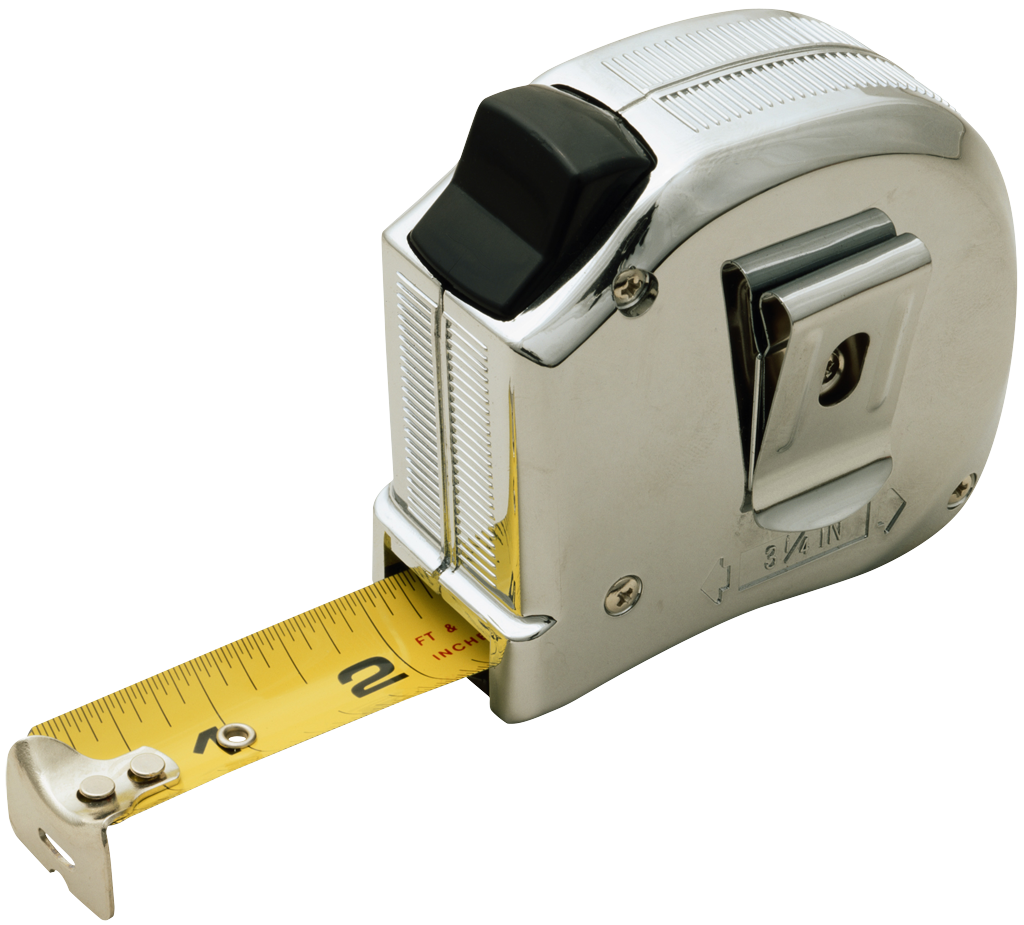 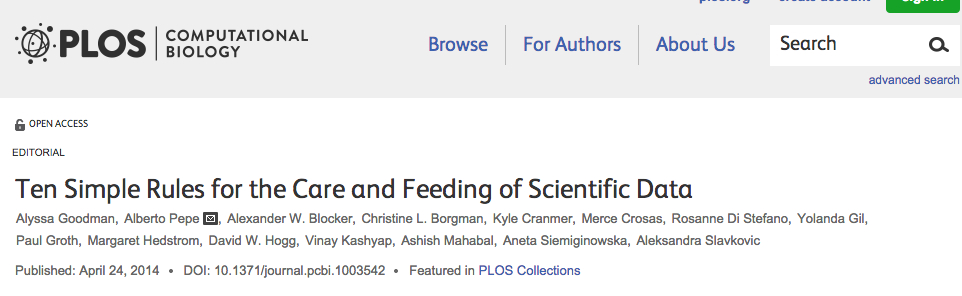 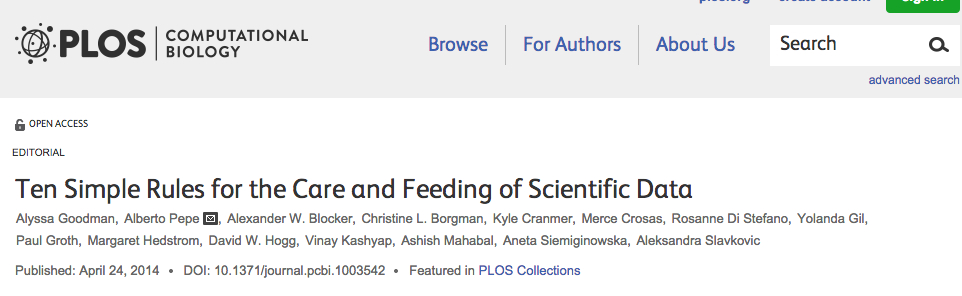 Love your data, and help others love it, too
Share your data online, with a permanent identifier
Conduct science with a particular level of reuse in mind
Publish workflow as context
Link your data to your publications as often as possible
Publish your code (even the small bits)
State how you want to get credit
Foster and use data repositories
Reward colleagues who share their data properly
Be a booster for data science
Thanks and good luck!
psoltis@flmnh.ufl.edu